Bienvenueaux ateliers de perfectionnement
Aller plus loin sur l’ordinateur
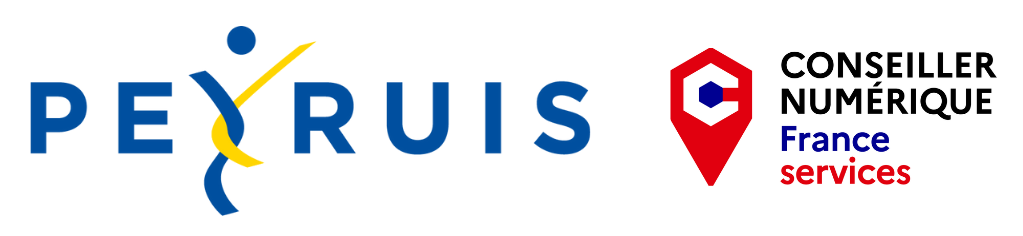 14/11/2022
Pour aller plus loin - 4/5 Traitement de texte
1
Tout un programme !
5 ateliers consécutifs :

1/ Et la sécurité dans tout ça ?
2/ Navigation web
3/ Le bureau, l’explorateur windows…
4/ Le traitement de texte
5/ Retour sur les mails | Infos sur les démarches
👉
14/11/2022
Pour aller plus loin - 4/5 Traitement de texte
2
Tout un programme !
👉Point sur la semaine dernière

👉 Les différents logiciels

👉 On l’utilise comment ?
14/11/2022
Pour aller plus loin - 4/5 Traitement de texte
3
Retour dans le passé !
🤔 Qu’avez-vous retenu du dernier atelier ?

🔍 Avez-vous des questions ?
14/11/2022
Pour aller plus loin - 4/5 Traitement de texte
4
📜 Les traitements de texte
14/11/2022
Pour aller plus loin - 4/5 Traitement de texte
5
📜 Les traitements de texte
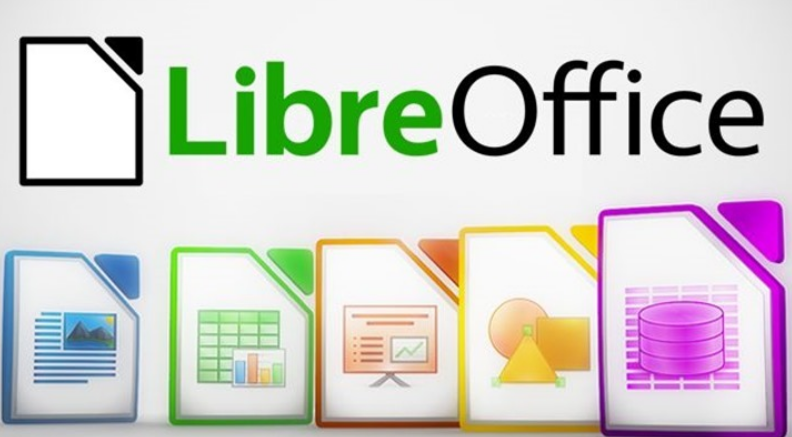 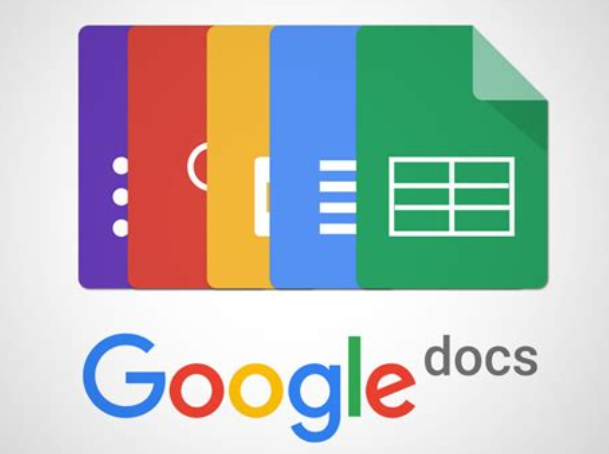 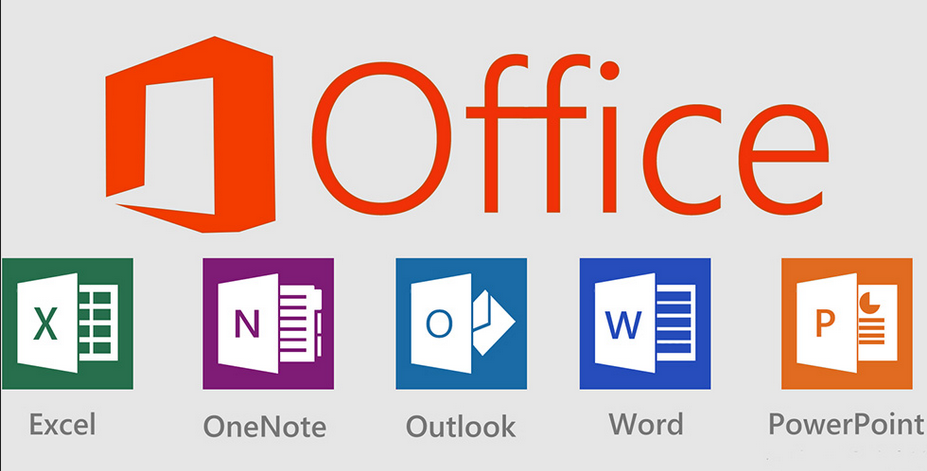 14/11/2022
Pour aller plus loin - 4/5 Traitement de texte
6
🖊 Et on l’utilise comment ?
14/11/2022
Pour aller plus loin - 4/5 Traitement de texte
7
🖊 La mise en page
👉 Rédiger un courrier nécessite de la mise en page
14/11/2022
Pour aller plus loin - 4/5 Traitement de texte
8
🖊 La mise en page
👉 Rédiger un courrier nécessite de la mise en page
👉 À la main ou à l’ordinateur, je peux choisir ma mise en page
14/11/2022
Pour aller plus loin - 4/5 Traitement de texte
9
🖊 La mise en page
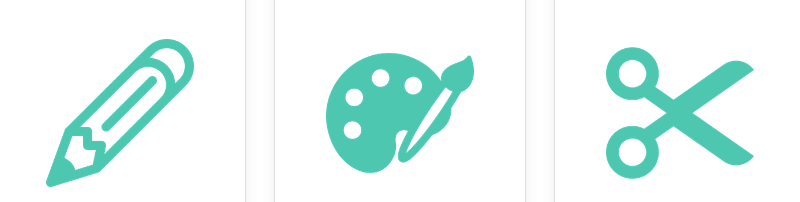 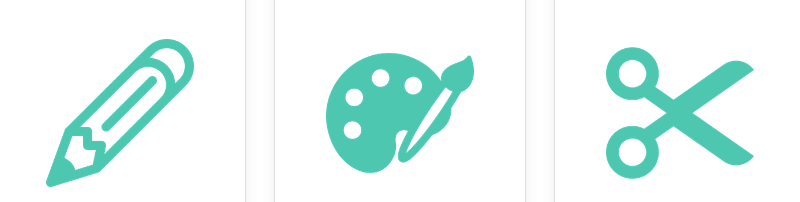 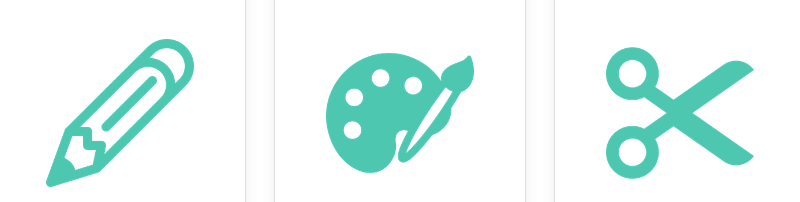 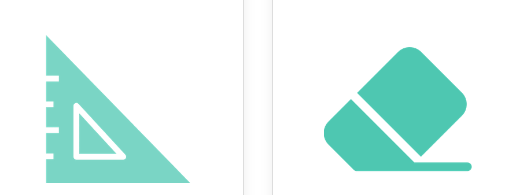 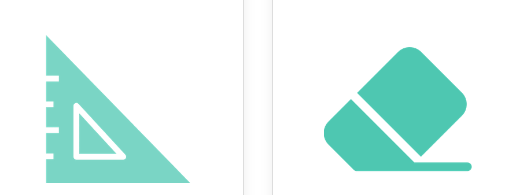 14/11/2022
Pour aller plus loin - 4/5 Traitement de texte
10
[Speaker Notes: 1/ plus de stylo mais on utilise le clavier
2/ on peut changer les couleurs (même après avoir écrit)
3/ on peut copier le texte facilement
4/ on choisit les marges du document
5/ On peut effacer et modifier facilement]
🖊 La mise en page
On peut modifier les couleurs
On écrit avec le clavier
On peut copier le texte facilement
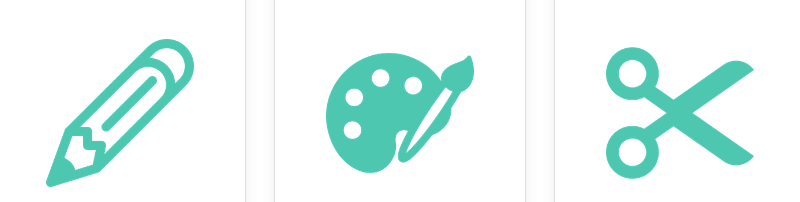 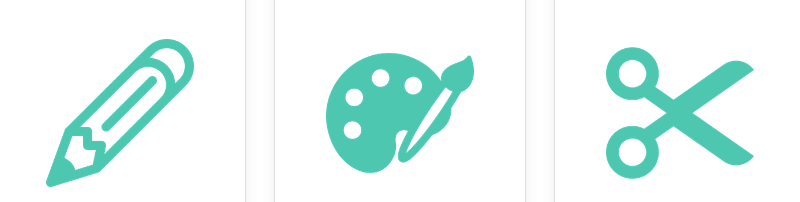 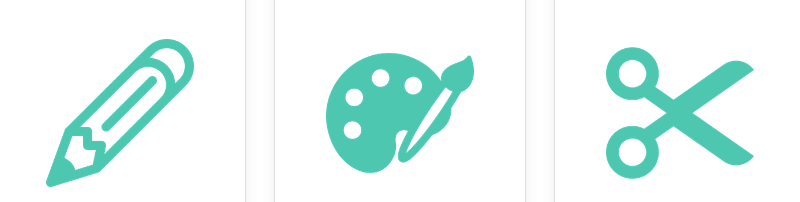 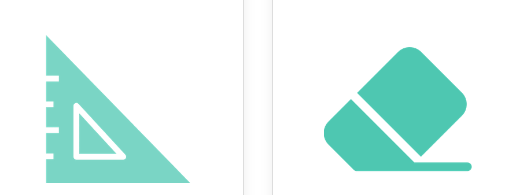 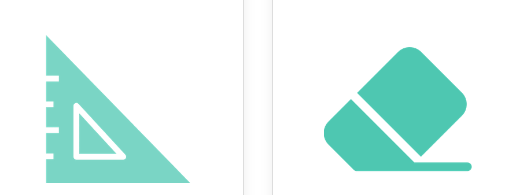 On peut modifier facilement
Les marges sont automatiques
14/11/2022
Pour aller plus loin - 4/5 Traitement de texte
11
[Speaker Notes: 1/ plus de stylo mais on utilise le clavier
2/ on peut changer les couleurs (même après avoir écrit)
3/ on peut copier le texte facilement
4/ on choisit les marges du document
5/ On peut effacer et modifier facilement]
🖊 La mise en page
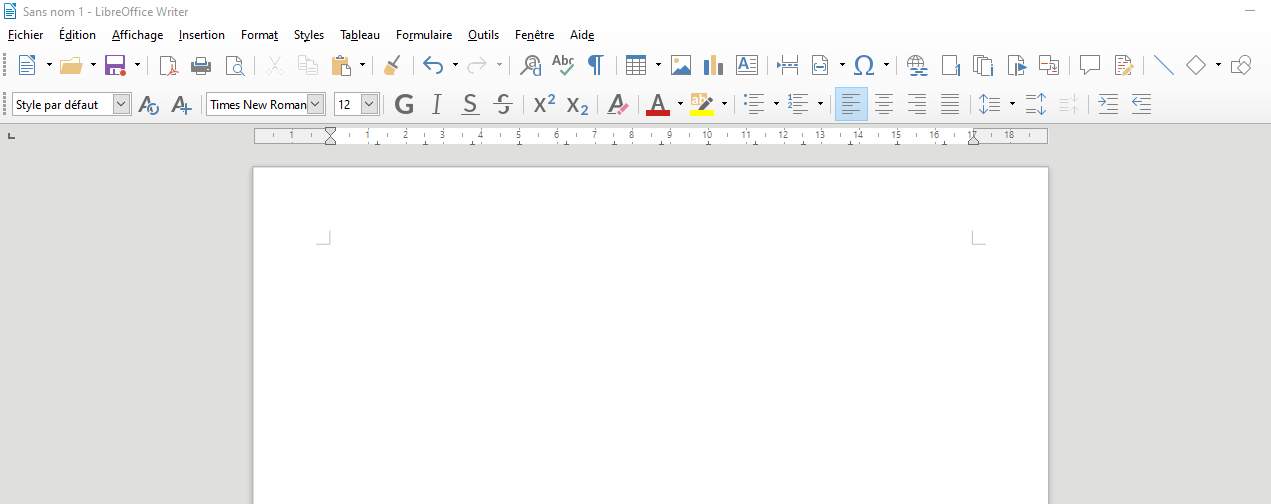 La règle : permet de modifier les marges
Gras, Italique, Souligné, Barré
Menu
Zone de travail !
Aligner à gauche, centrer, aligner à droite ou « Justifier »
Permet de modifier la police et la taille du texte
14/11/2022
Pour aller plus loin - 4/5 Traitement de texte
12
[Speaker Notes: Menu : différentes parties. Dans « fichier » vous trouverez pour enregistrer votre fichier
Tableau 
Insertion]
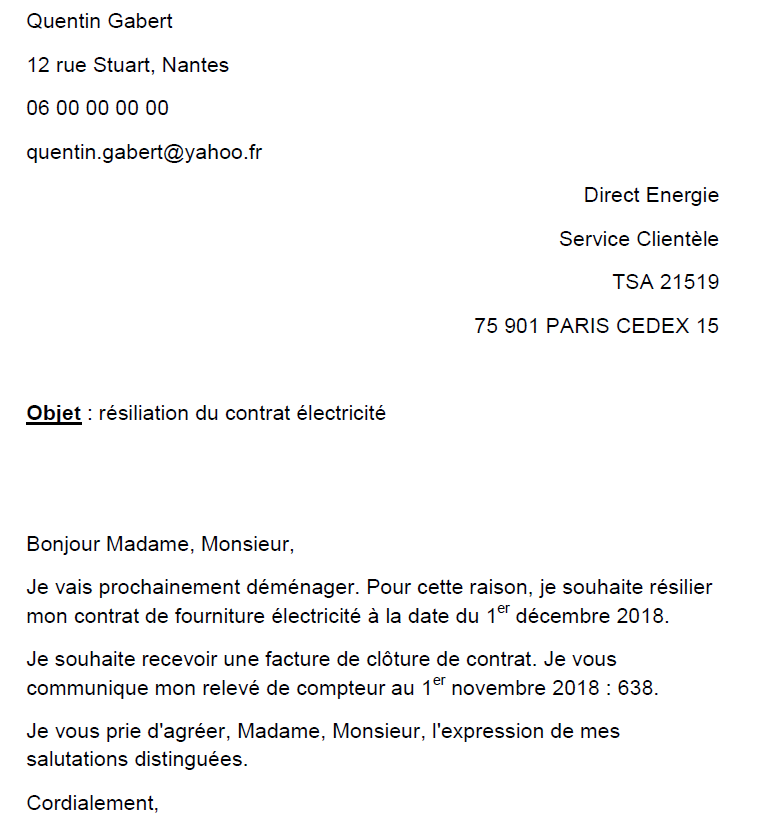 ✔ Manipulons !
👉 Rendez-vous sur le site : 
bit.ly/3wEd9G9

🔽 Cela va télécharger automatiquement votre document

Ouvrez votre logiciel de traitement de texte et reproduisez cette mise en page ! 					👉

Police : ArialTaille : 12
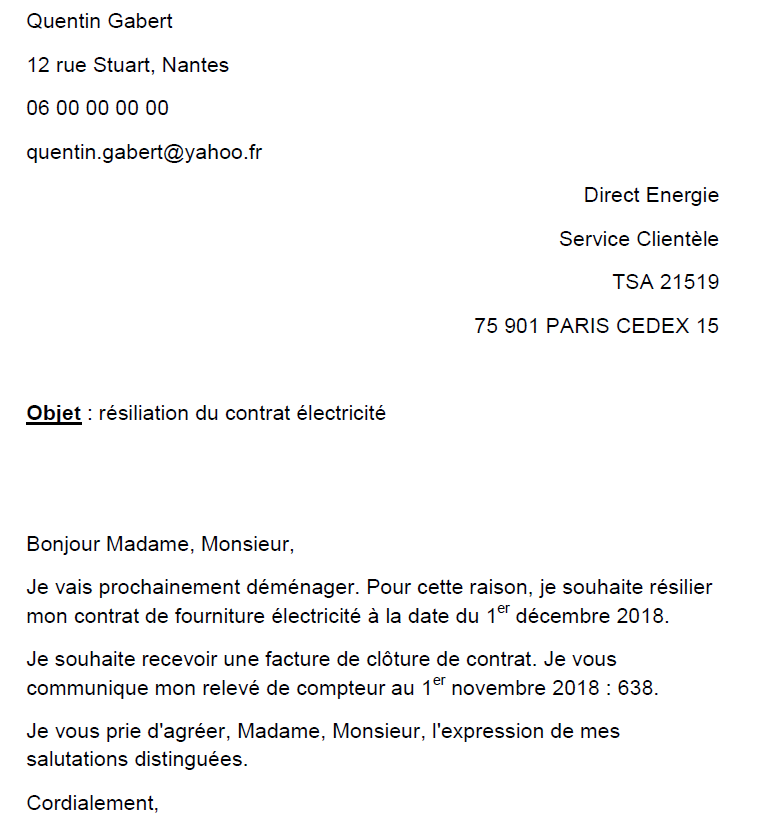 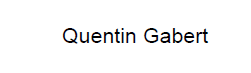 14/11/2022
Pour aller plus loin - 4/5 Traitement de texte
13
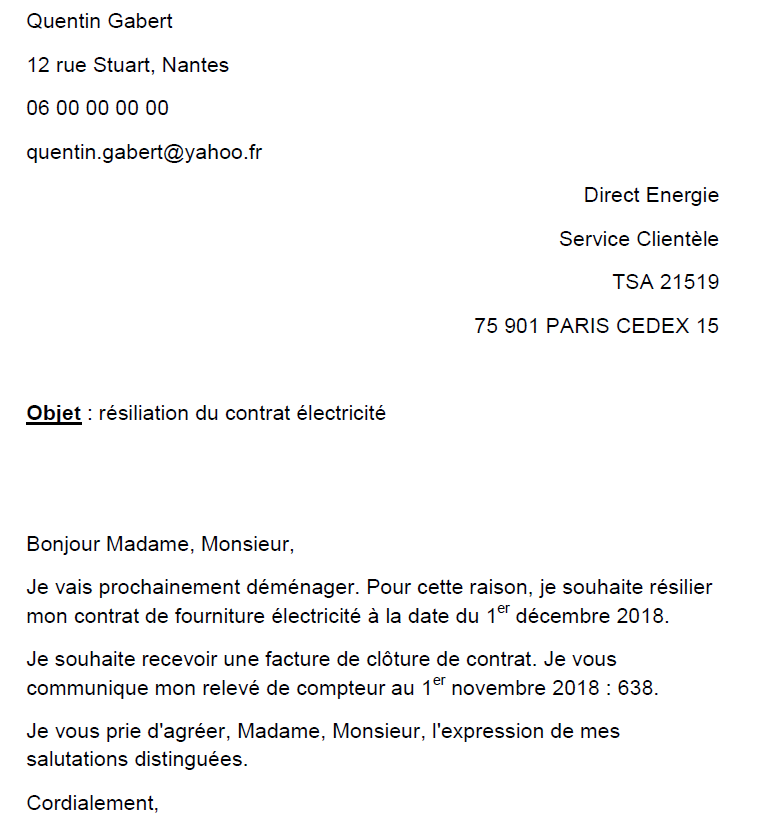 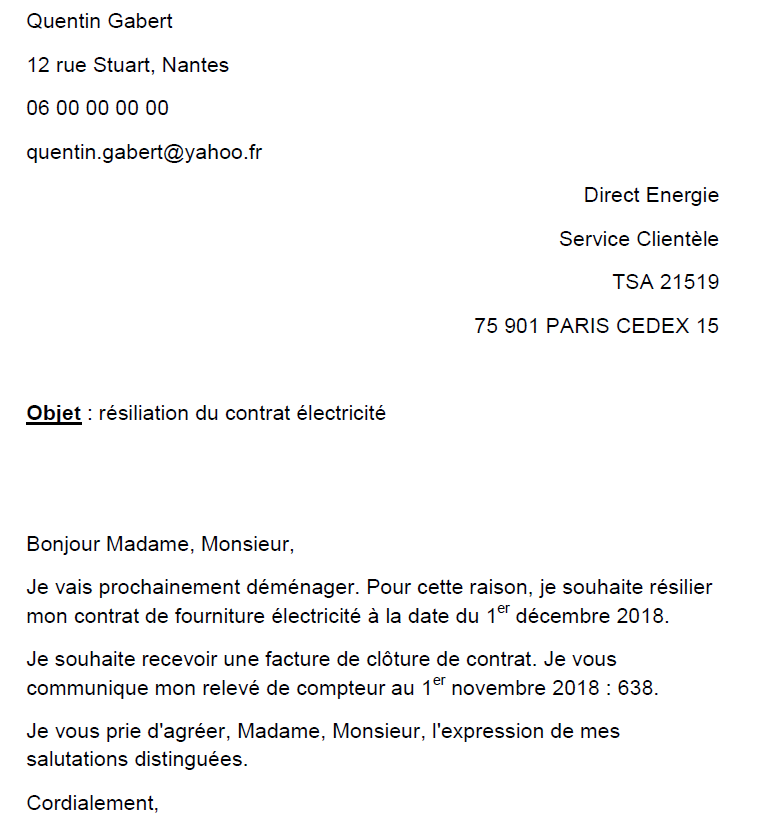 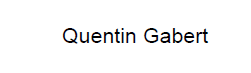 14/11/2022
Pour aller plus loin - 4/5 Traitement de texte
14
🖊 La mise en page
Pour modifier la couleur du texte
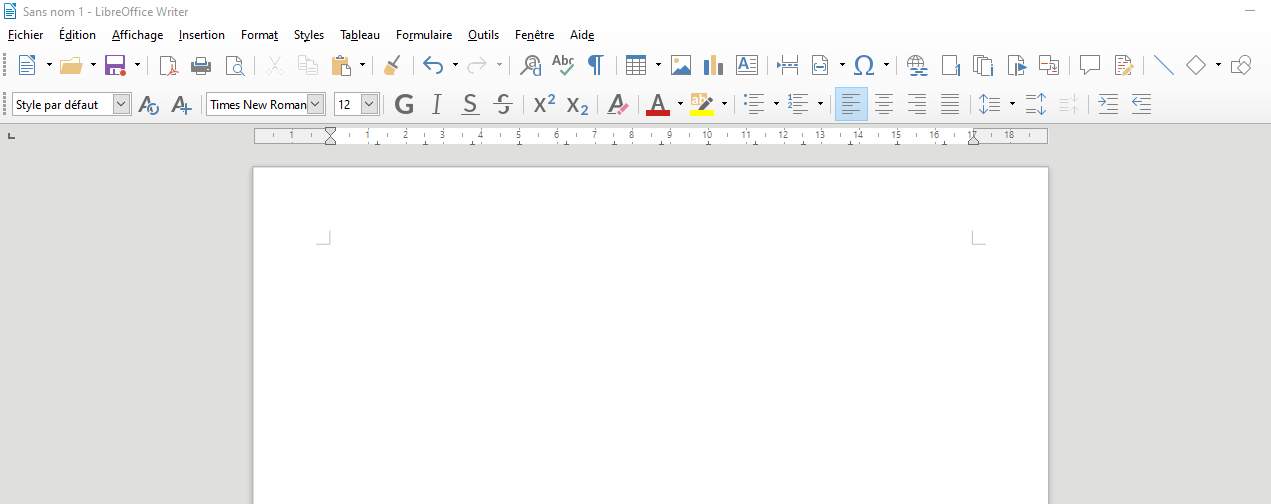 Pour insérer une image par exemple
Pour créer un tableau sur la page
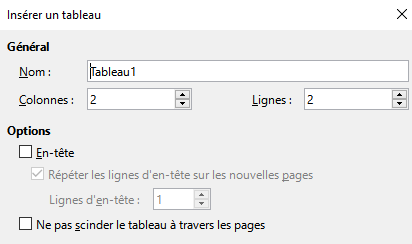 💡 Sélectionnez le nombre de lignes et de colonnes souhaité
💡 Cliquez sur l'onglet "Insertion" puis sur "Image", puis retrouvez l'image que vous voulez intégrer dans les dossiers de votre ordinateur
14/11/2022
Pour aller plus loin - 4/5 Traitement de texte
15
[Speaker Notes: Menu : différentes parties. Dans « fichier » vous trouverez pour enregistrer votre fichier
Tableau 
Insertion]
🖊 La mise en page
Word
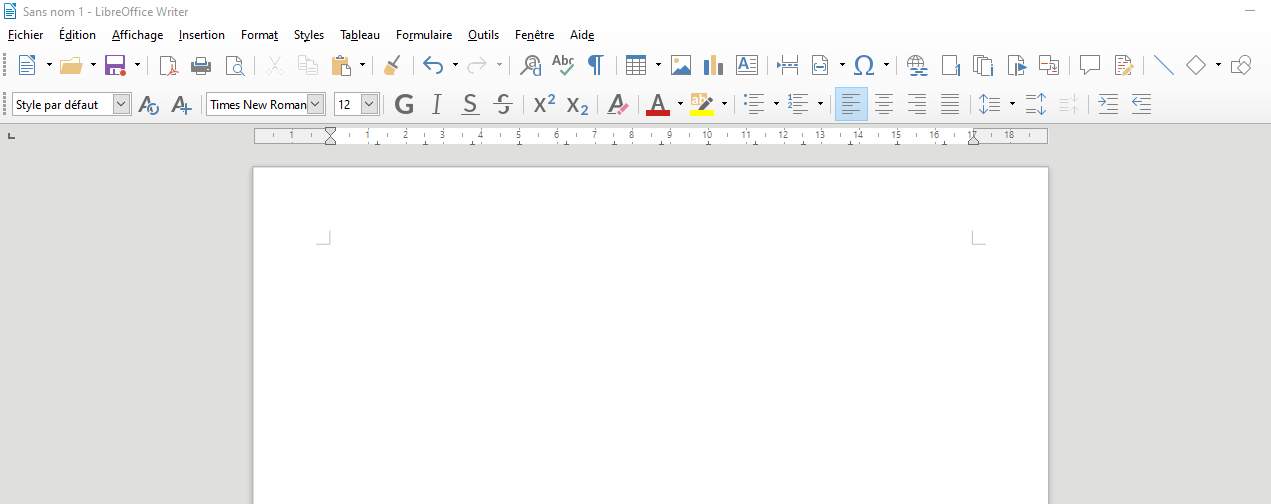 OpenOffice
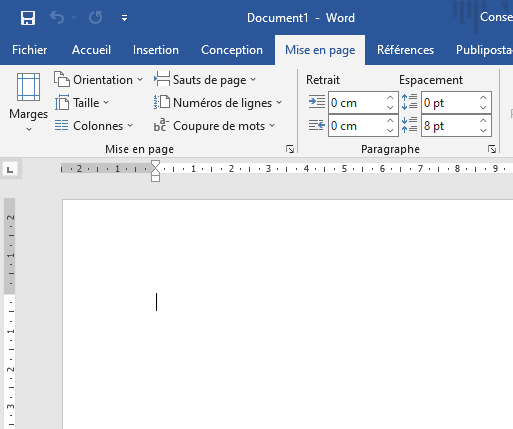 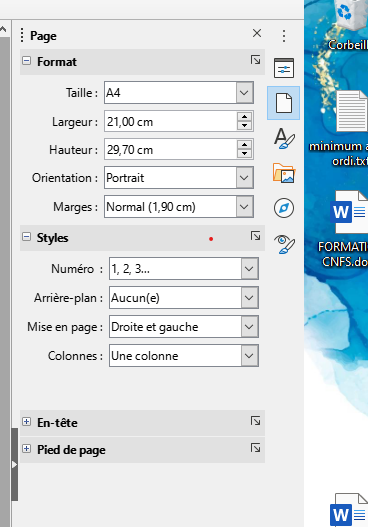 1
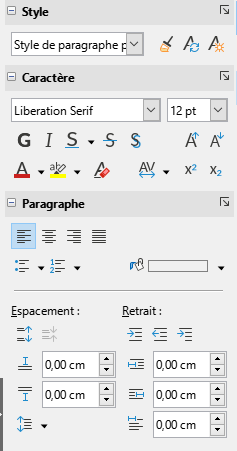 1
Permet de choisir l’orientation de votre page :
Portrait = vertical
Paysage = horizontal
1
14/11/2022
Pour aller plus loin - 4/5 Traitement de texte
16
[Speaker Notes: Menu : différentes parties. Dans « fichier » vous trouverez pour enregistrer votre fichier
Tableau 
Insertion]
💾 Enregistrer son document
👉 Il faut enregistrer son travail au commencement !
Word
OpenOffice
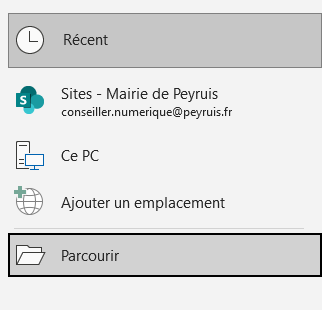 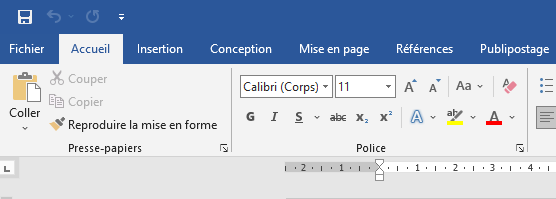 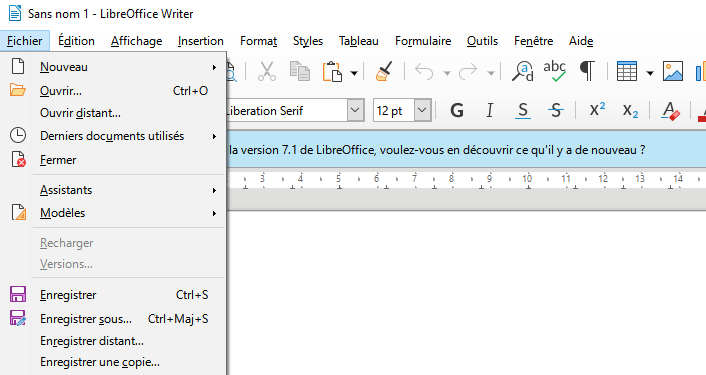 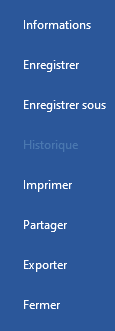 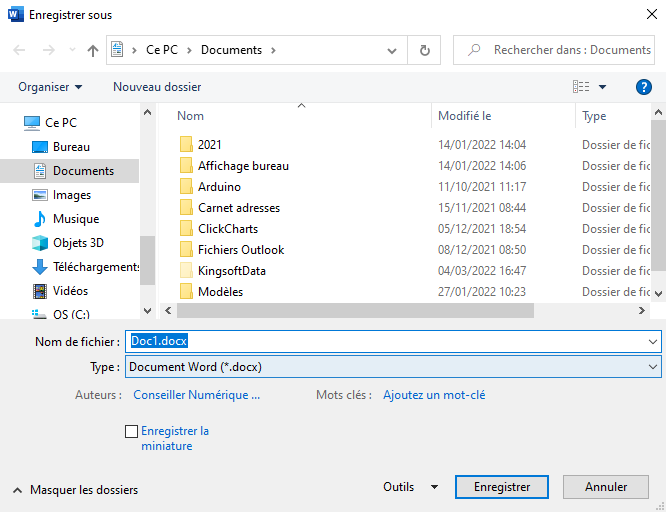 14/11/2022
Pour aller plus loin - 4/5 Traitement de texte
17
💾 Enregistrer son document
🧭 Choisissez où ranger votre document.
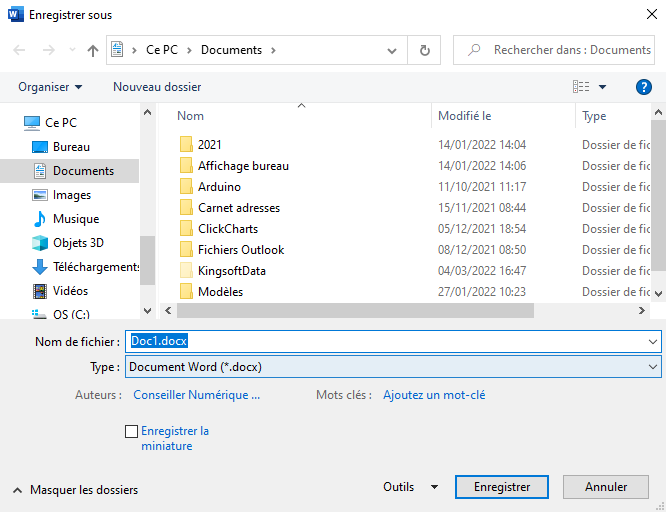 Emplacement final du fichier
1
Choisissez le nom de votre fichier
2
Cliquez ici pour finaliser l’enregistrement
On peut aussi choisir le type de document en cliquant dessus : .doc, .ODT, .PDF
4
14/11/2022
Pour aller plus loin - 4/5 Traitement de texte
18
3
[Speaker Notes: Odt : doc open office, modifiable
Doc : doc word, modifiable
PDF : non modifiable, permet de figer la mise en forme quand on veut le partager]
🖨 Imprimer son document
OpenOffice
Word
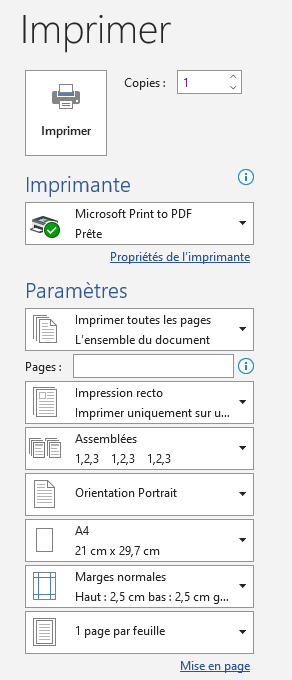 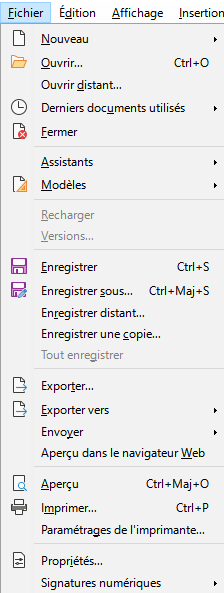 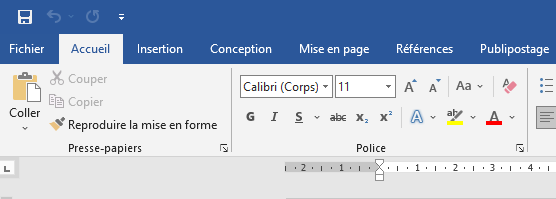 2
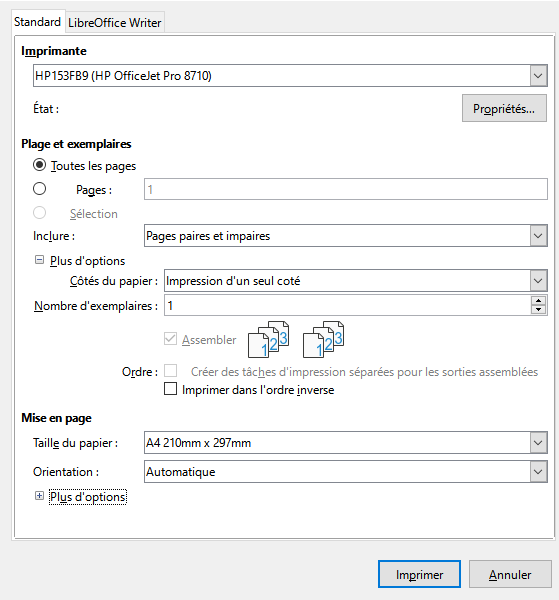 5
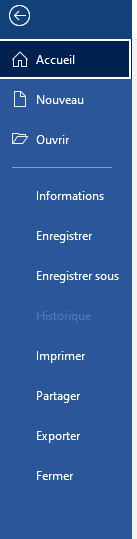 1
1
1
Sélectionne l’imprimante
2
Nombre de copies
3
2
3
3
Type d’impression
4
4
Sens du papier
4
5
Lance
l’impression
14/11/2022
Pour aller plus loin - 4/5 Traitement de texte
19
5
✔ Manipulons !
👉 Rendez-vous sur le site : 
bit.ly/exorecette
 
🖊 Copiez/collez la recette dans votre traitement de texte

🖼 Insérez la photo et le tableau avec les quantités

👉 Mettez en page comme dans l’exemple qui suit
14/11/2022
Pour aller plus loin - 4/5 Traitement de texte
20
✔ Manipulons !
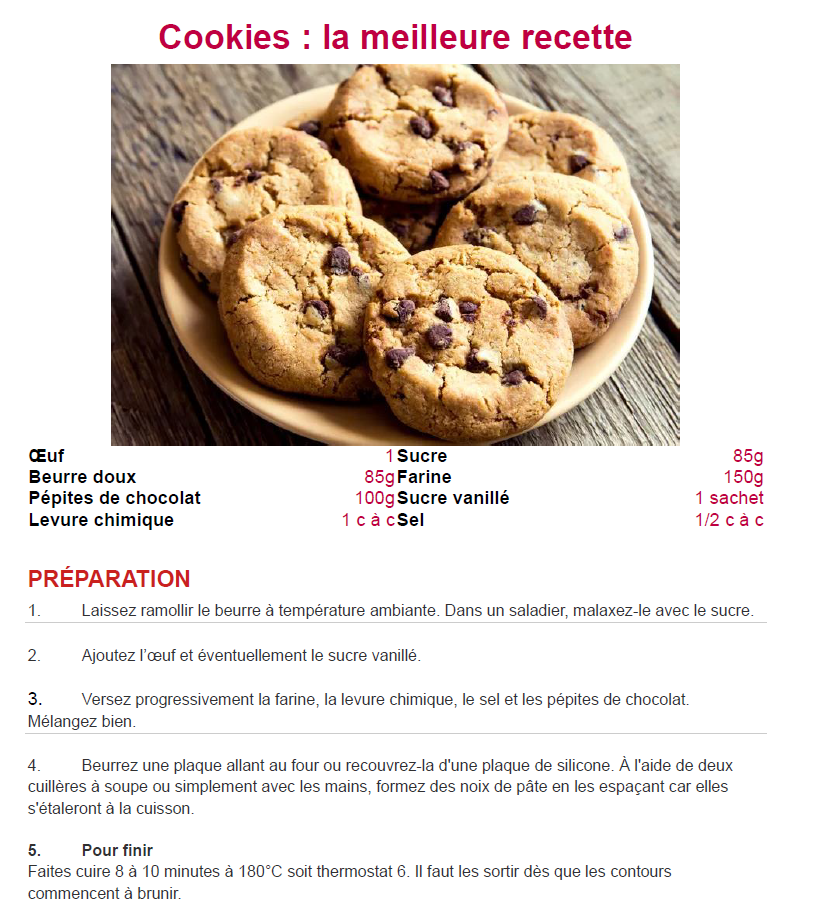 14/11/2022
Pour aller plus loin - 4/5 Traitement de texte
21
Synthèse
💡 Avez-vous des questions ?
14/11/2022
Pour aller plus loin - 4/5 Traitement de texte
22
MERCI
Et à très bientôt !
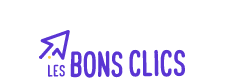 Cet atelier est inspiré de la formation proposée par WeTechCare sur
14/11/2022
Pour aller plus loin - 4/5 Traitement de texte
23